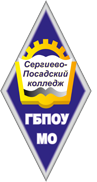 «Гражданская 
Инициатива. 
Мы – избиратели!»
МУНИЦИПАЛЬНЫЙ СОЦИАЛЬНЫЙ ПРОЕКТ
Тип проекта
Гражданско-патриотическое воспитание
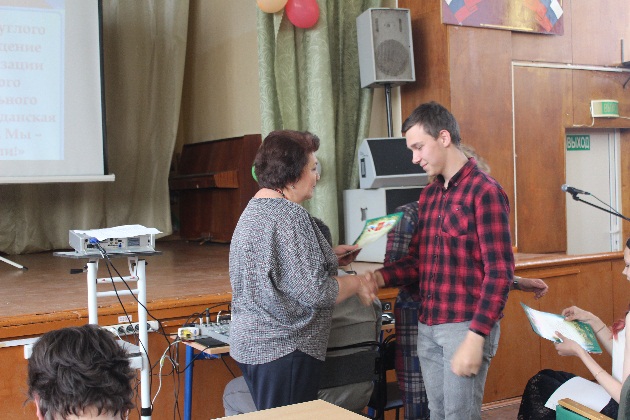 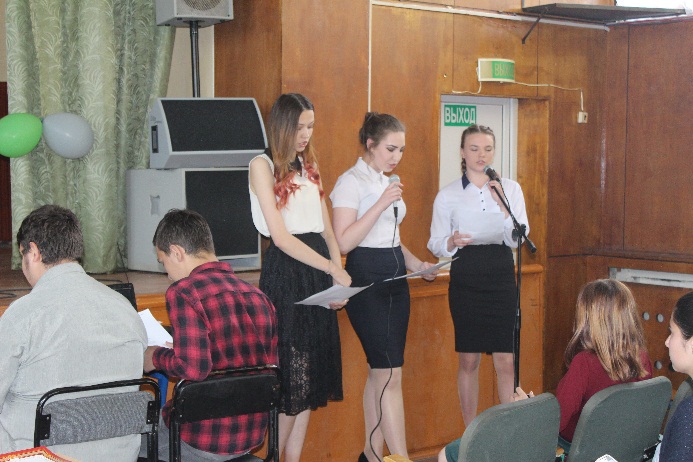 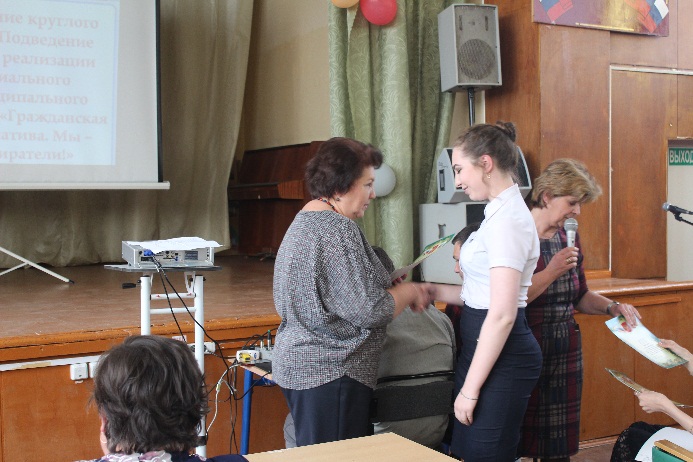 цели проекта
Знакомство с историей выборов, развитием избирательной системы России.
Знакомство учащихся с основными понятиями: право, политика, гражданин, избиратель, права избирателя, референдум. 
Дать учащимся первичное представление о необходимости участия в политической жизни общества.
Воспитание активной гражданской позиции. 
Пропаганда избирательного права. 
Реализация избирательного права.
Описание проекта
Проект был разработан и реализован в течение учебного года в связи с выборами Президента Российской Федерации. Проект учебно-коммуникационный, профессионально-компетентностный, так как решает не только проблемы гражданско-патриотического и нравственного воспитания, но помогает реализовать профессиональные возможности. 

Задачи:
усиление патриотических качеств личности;
расширение кругозора учащихся;
развитие эмоциональной сферы;
развитие памяти, речи учащихся;
воспитание уважения к традициям своего народа;
развитие чувства гражданственности и патриотизма, любви к Родине;
развитие интереса к истории Российского государства;
формирование ответственности за судьбу Родины. 

Студенты должны  почувствовать себя причастным к жизни своего государства, своего народа, чтобы понять: от их позиции зависит многое в этой стране. "Я – ее гражданин. Я как гражданин должен осознавать необходимость участие граждан нашей страны в выборах Президента, Депутатов Государственной Думы, депутатов Законодательного собрания, мэра города, депутатов городской думы".
Результаты проекта
В проекте приняли участие 180 человек – студенты структурного подразделения № 2 ГБПОУ МО «Сергиево-Посадский колледж».
Все студенты, достигшие возраста 18 лет, приняли участие в выборах Президента Российской Федерации.
География проекта
Реализация проекта на территории Сергиево-Посадского района
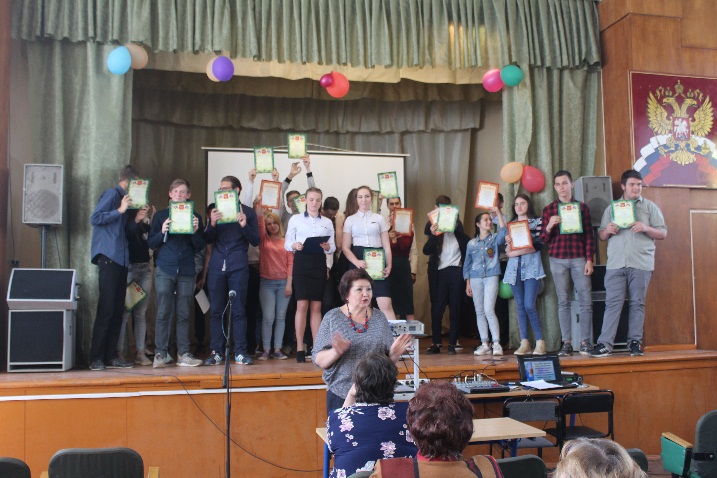 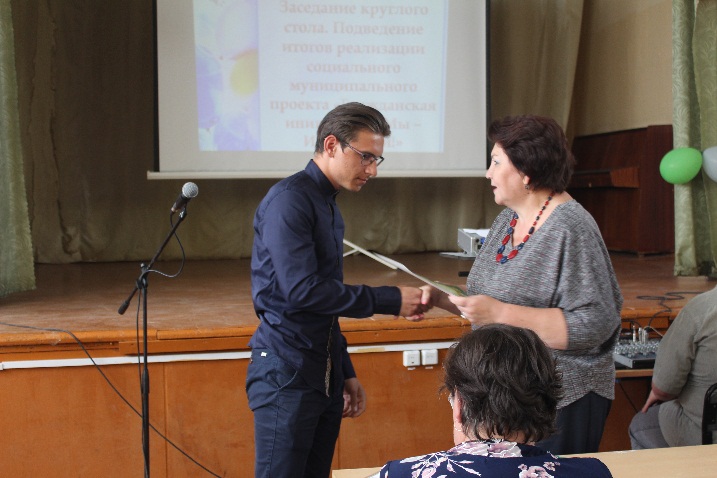 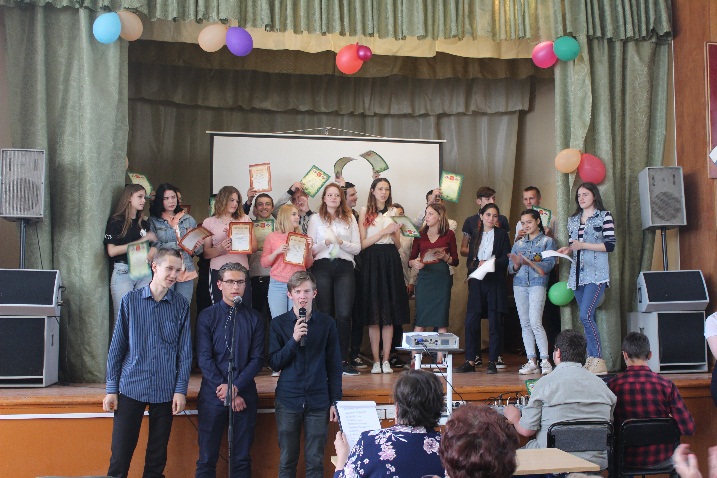 фотогалерея проекта
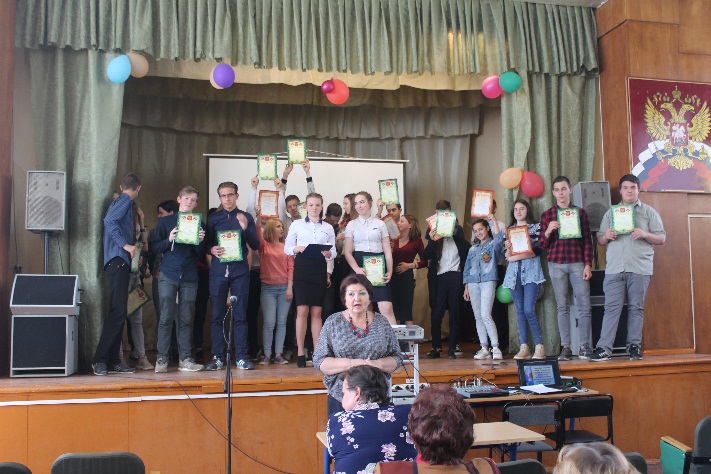 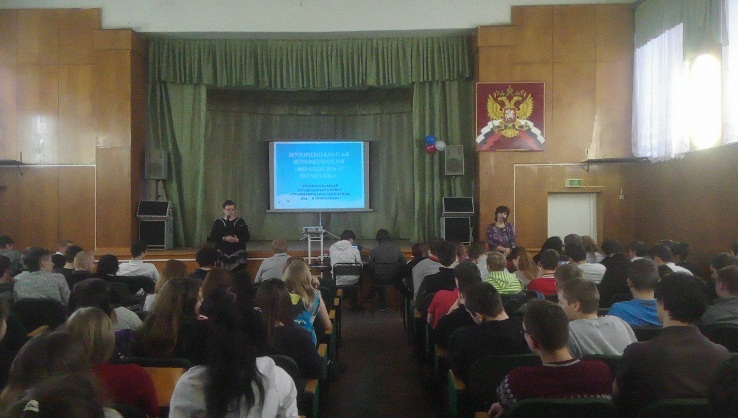 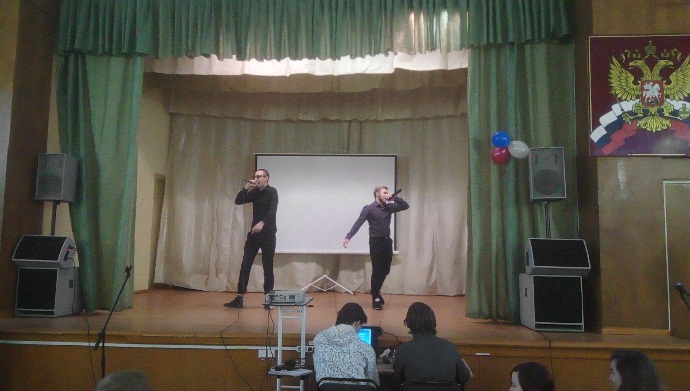 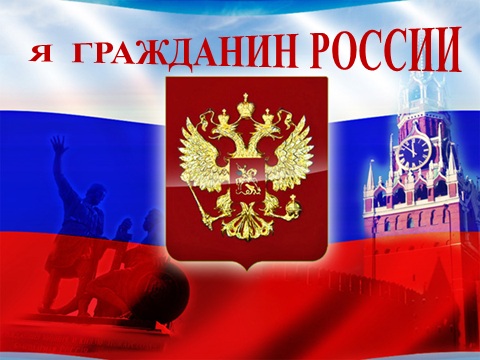